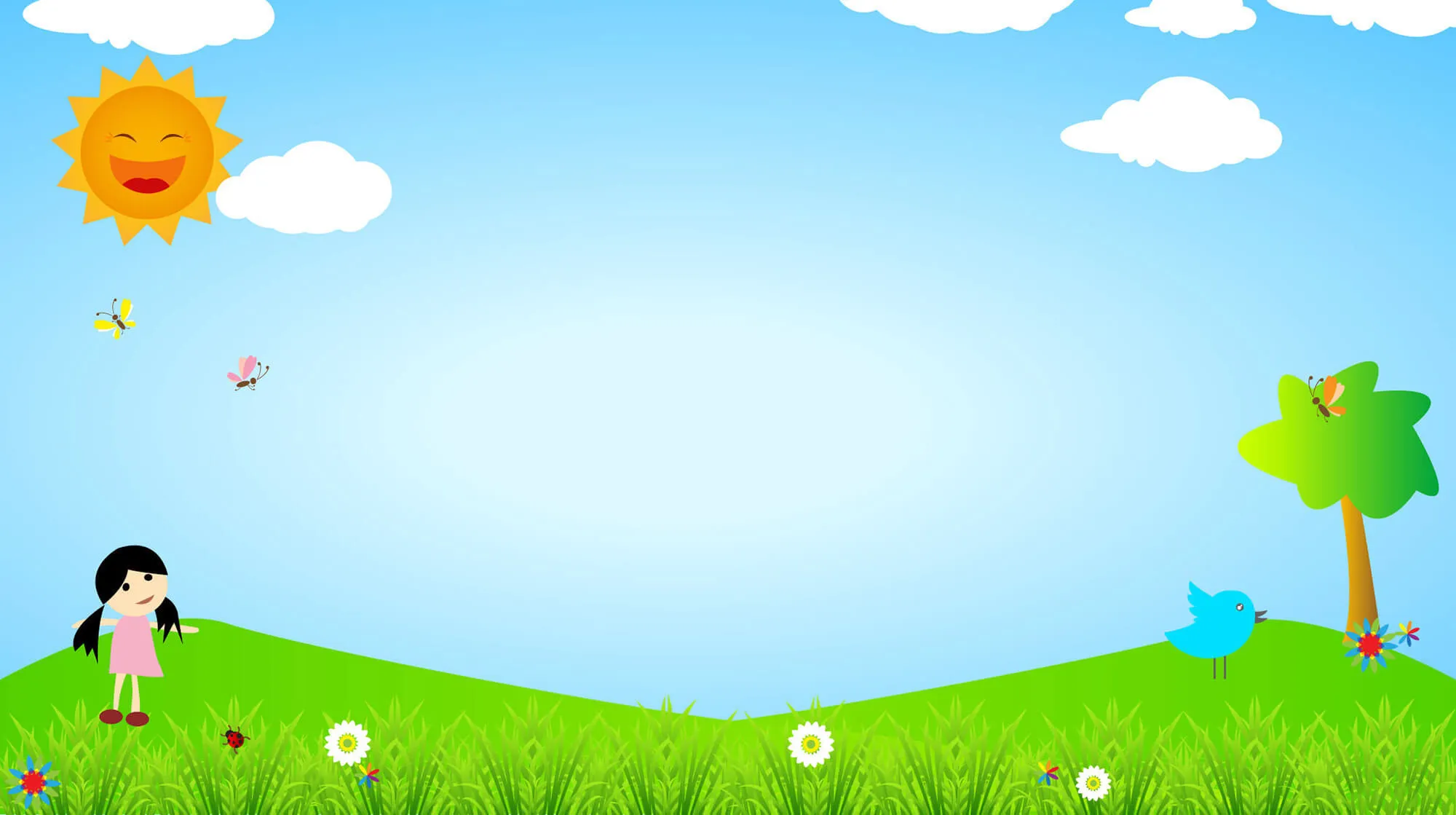 KHOA
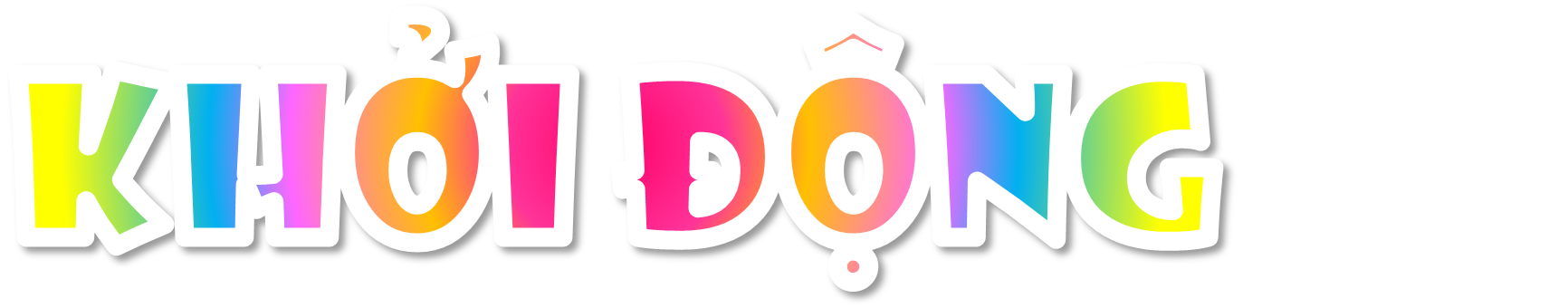 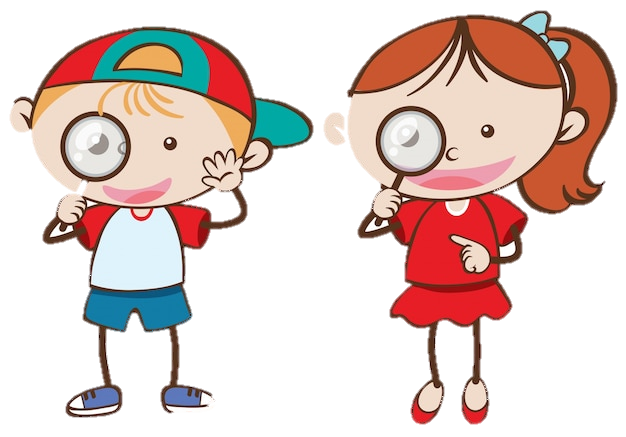 khởi động
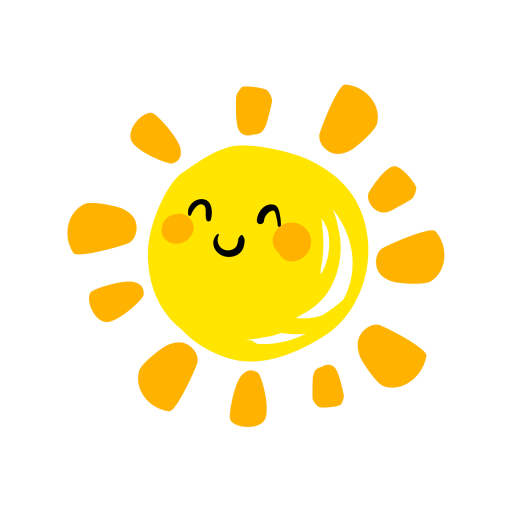 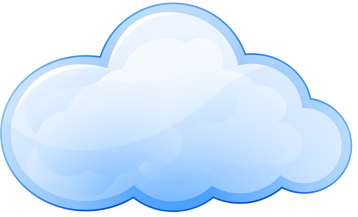 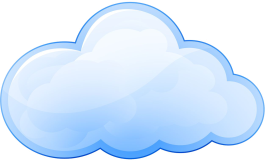 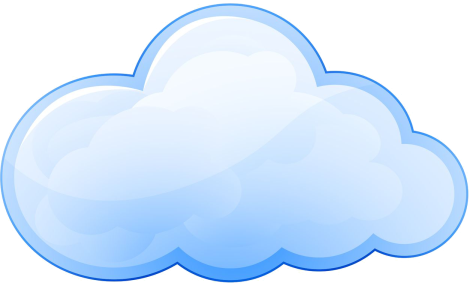 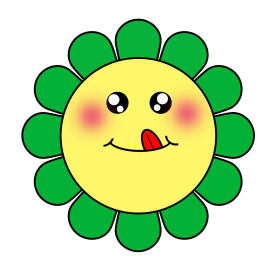 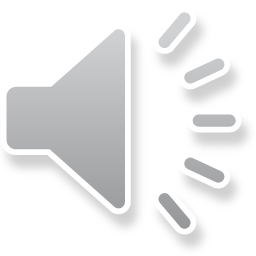 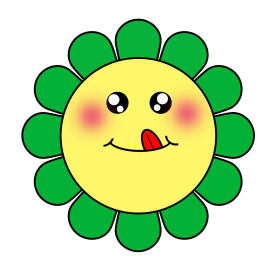 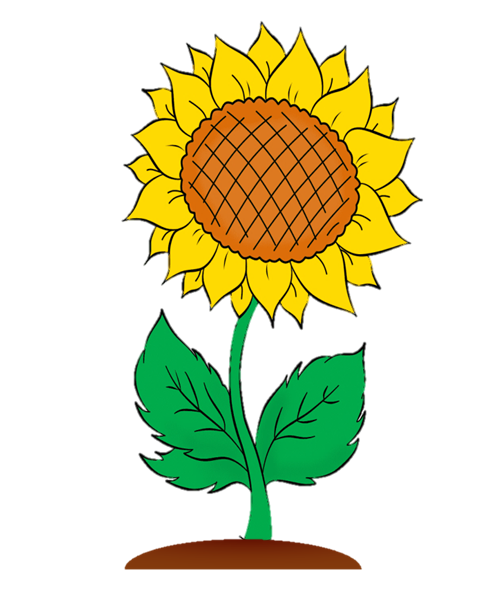 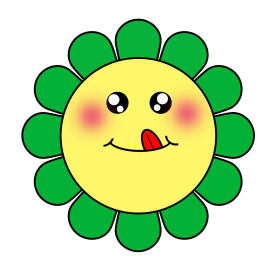 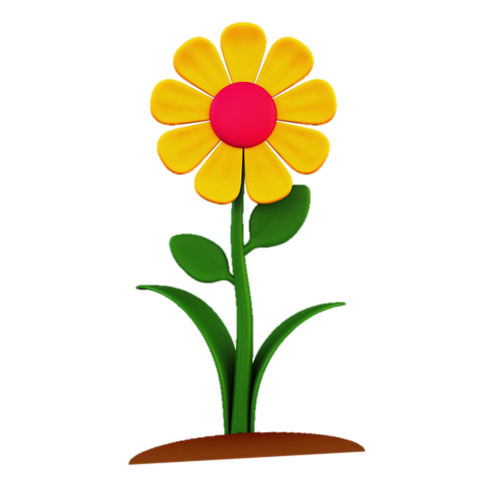 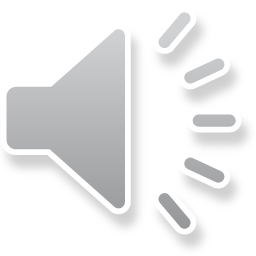 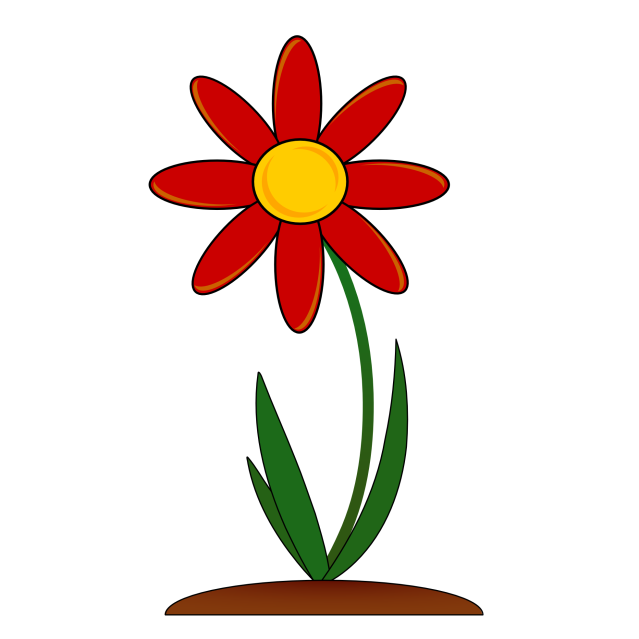 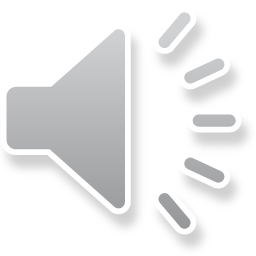 [Speaker Notes: Click vào hoa để tới câu hỏi
Tại slide câu hỏi, click vào hoa để quay về đây
Click vào mặt trời để đi tới bài học]
Thức ăn của châu chấu là gì?
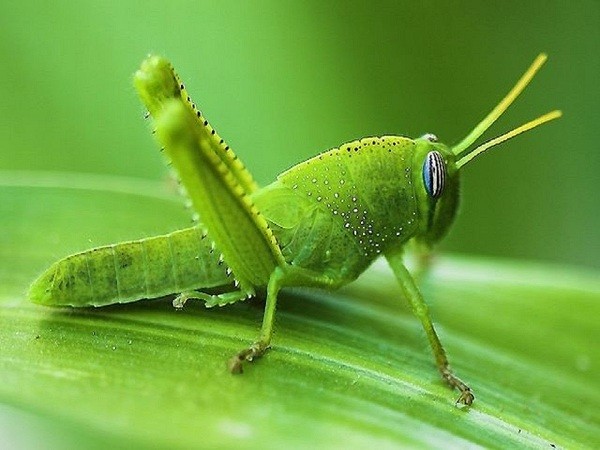 Lá cây
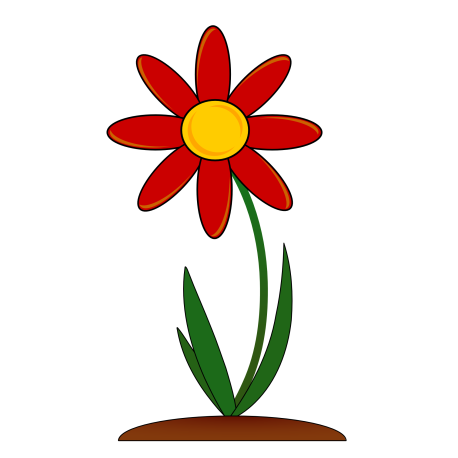 Thức ăn của ếch là gì?
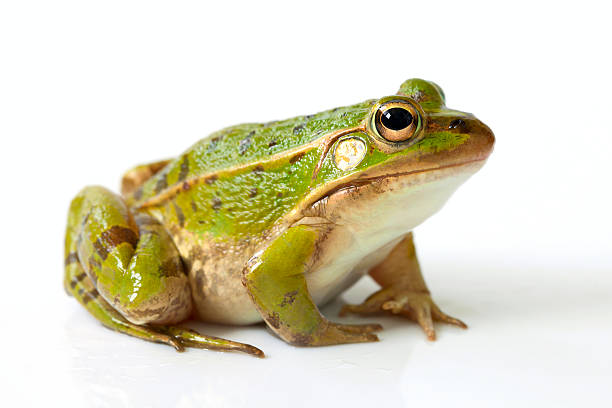 Ốc, tôm, tép, cào cào, châu chấu..
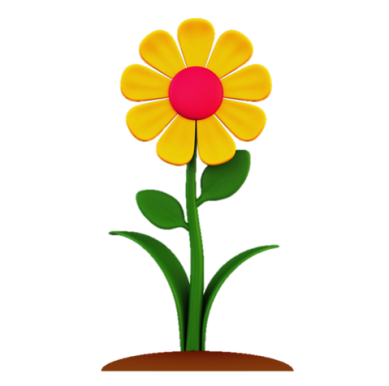 Em hãy nêu chuỗi thức ăn dựa vào các con vật ở trên?
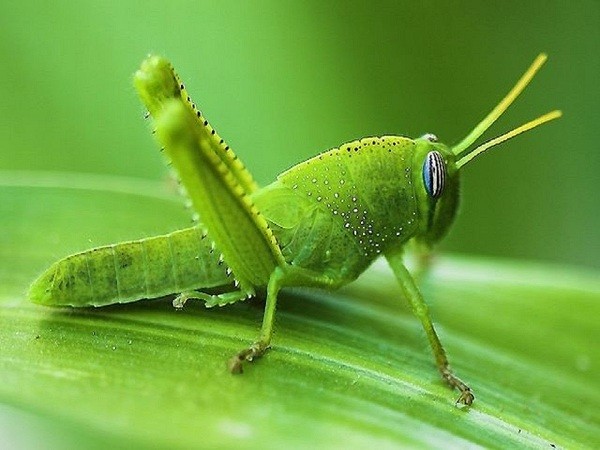 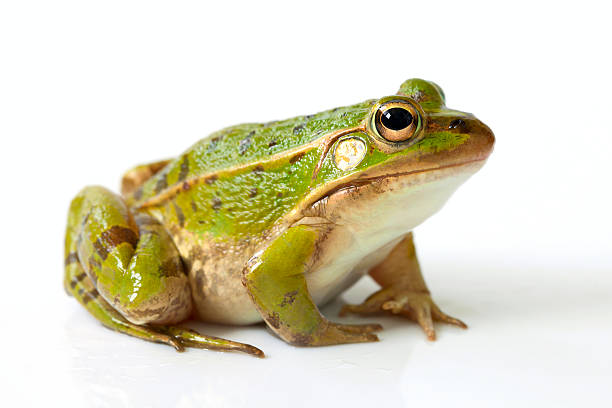 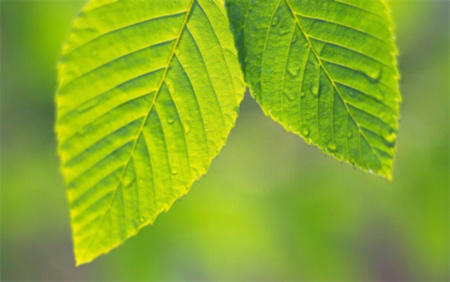 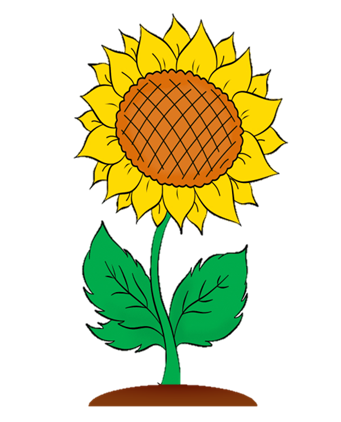 Lá cây châu chấu Ếch
KHOA
Thứ Sáu ngày 3 tháng 5 năm 2024
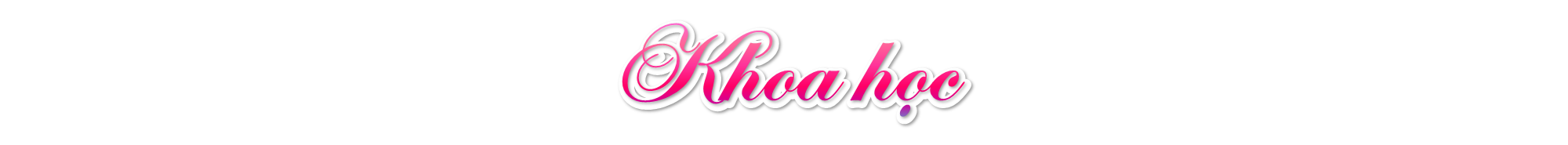 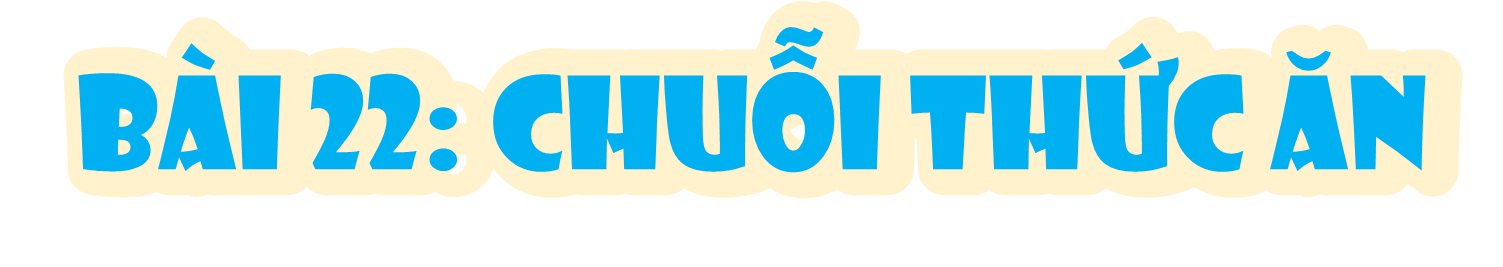 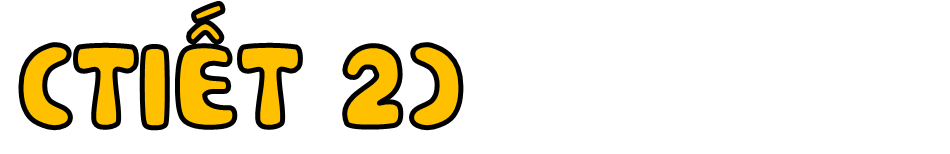 KHOA
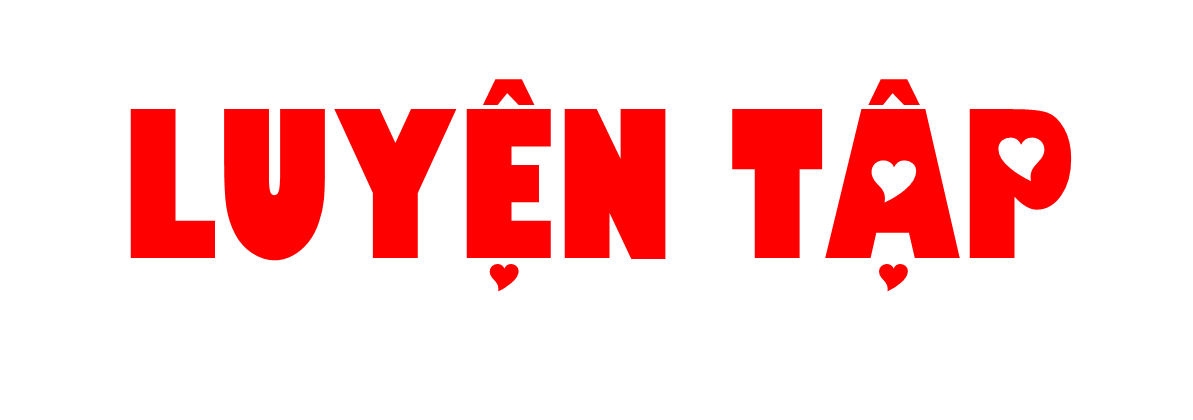 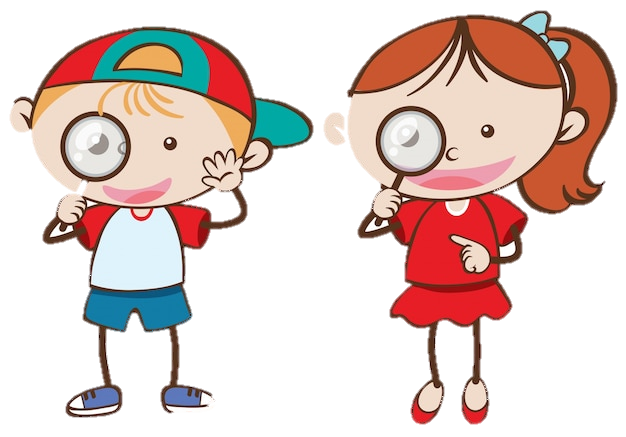 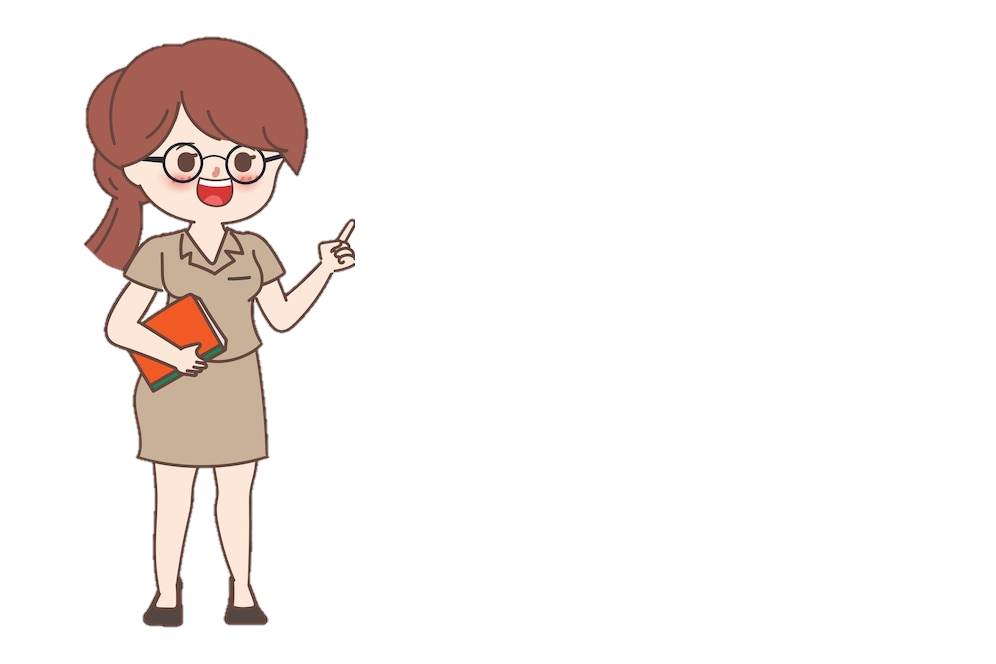 KHOA
Hoạt động 3: Thực hành thể hiện sơ đồ chuỗi thức ăn
KHOA
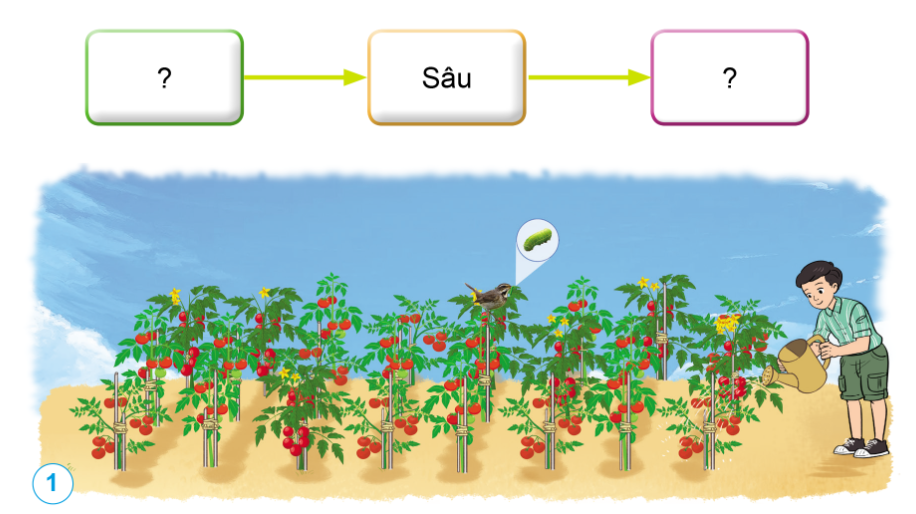 Nêu tên sinh vật có ở hình 1 phù hợp với mỗi ô trong sơ đồ chuỗi thức ăn duói đây.
KHOA
Là thức ăn của
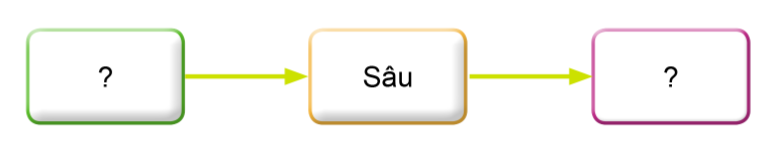 Là thức ăn của
Cây cà chua
Chim
KHOA
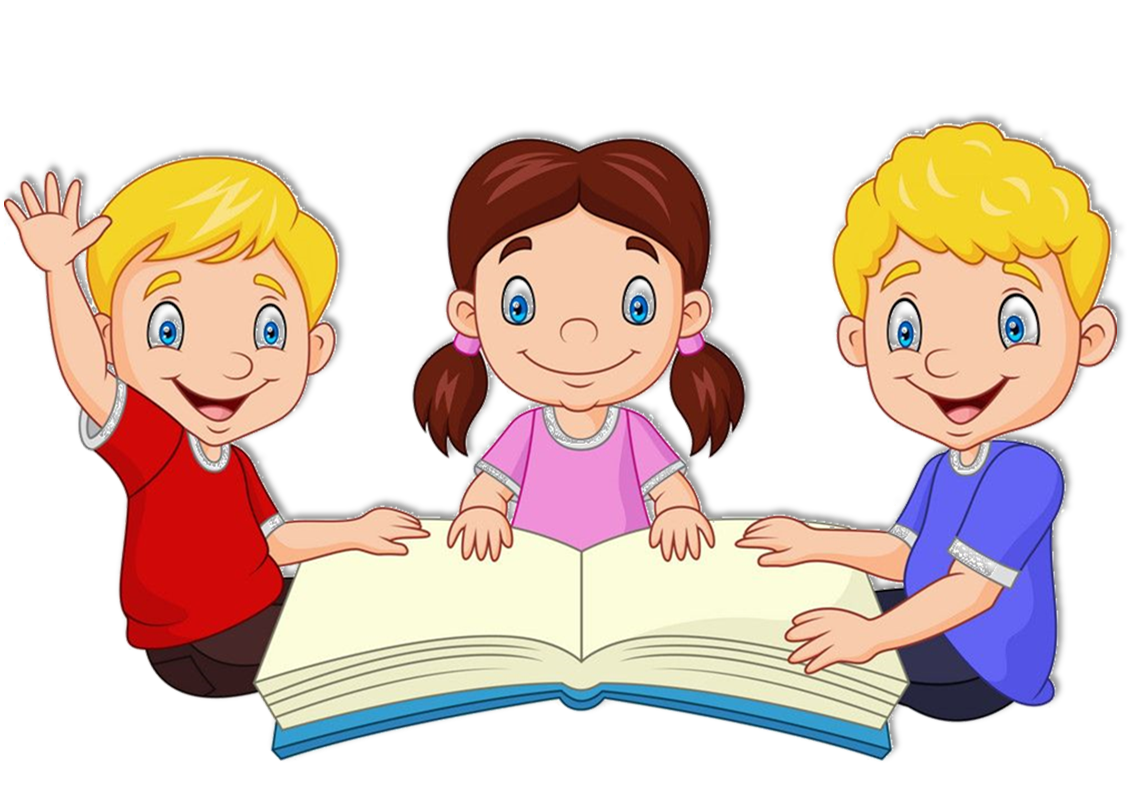 Sơ đồ trên thể hiện mối liên hệ thức ăn giữa cây cà chua, con sâu, con chim trong tự nhiên.
Sơ đồ chuỗi thức ăn trên thể hiện điều gì?
KHOA
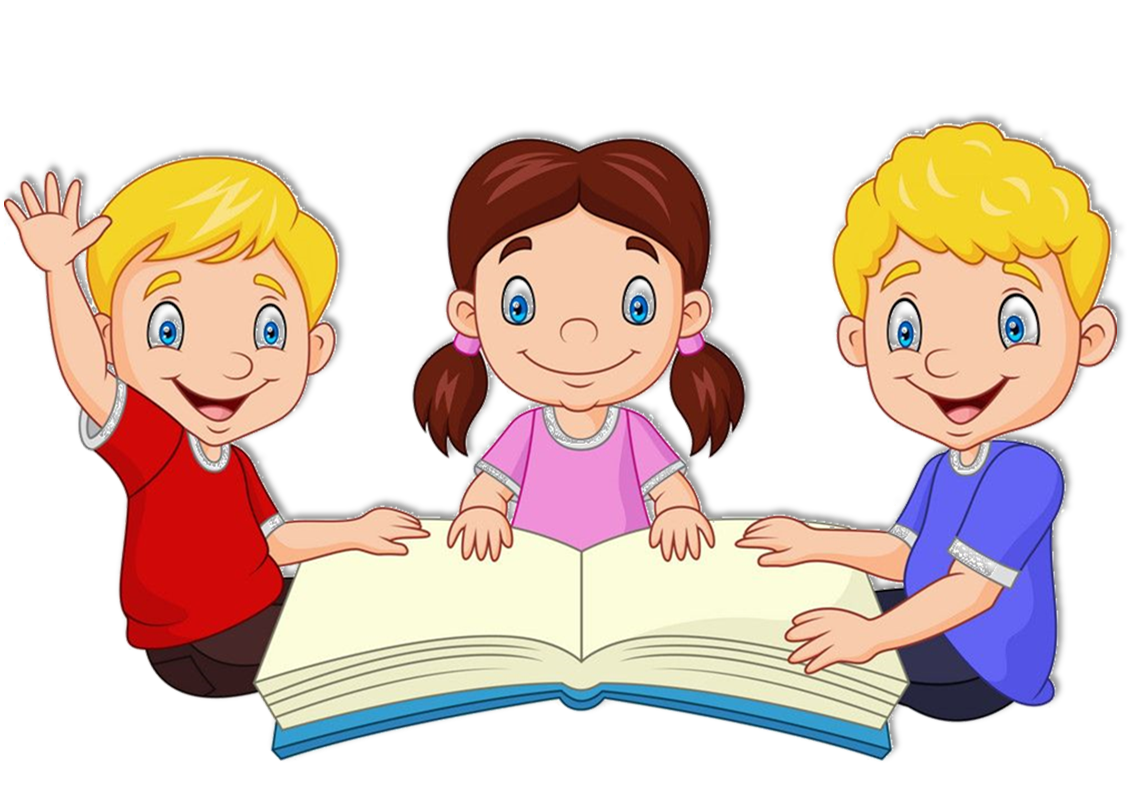 Chuỗi thức ăn các em vừa vẽ có 3 mắt xích. Gồm: Cây cà chua, sâu, chim.
Chuỗi thức ăn các em vừa vẽ có bao nhiêu mắt xích? Gồm những sinh vật nào?
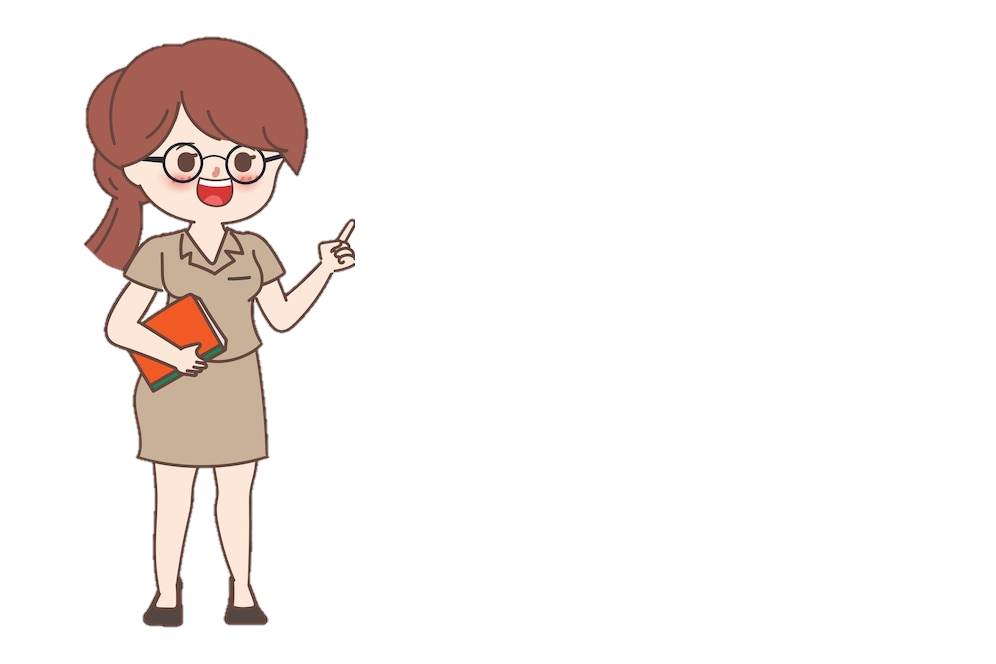 KHOA
Hoạt động 4: Viết sơ đồ chuỗi thức ăn mô tả mối liên hệ thức ăn của các sinh vật.
KHOA
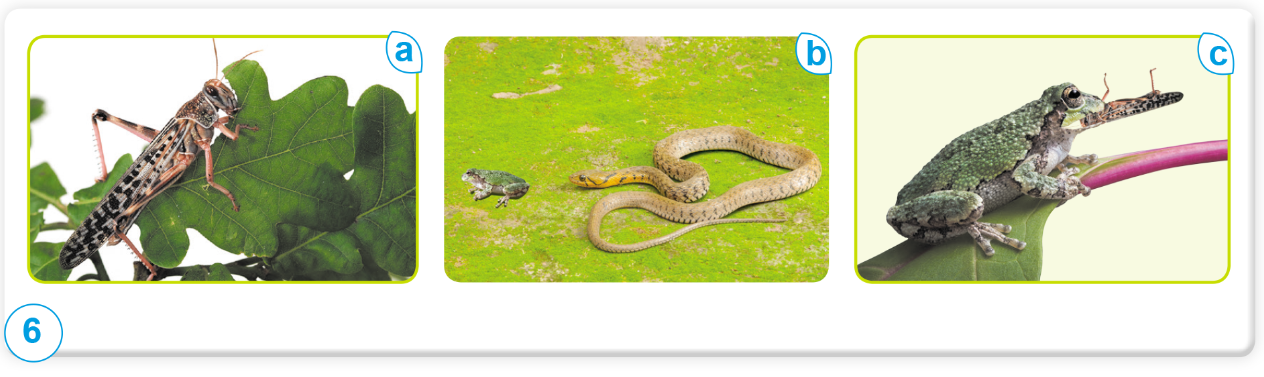 Viết sơ đồ chuỗi thức ăn có trong hình 7 và giới thiệu sơ đồ đó với các bạn.
KHOA
PHIẾU HỌC TẬP
Nhóm: ……
Yêu cầu: Viết sơ đồ chuỗi thức ăn có trong hình 6 và giới thiệu sơ đồ đó với các bạn.
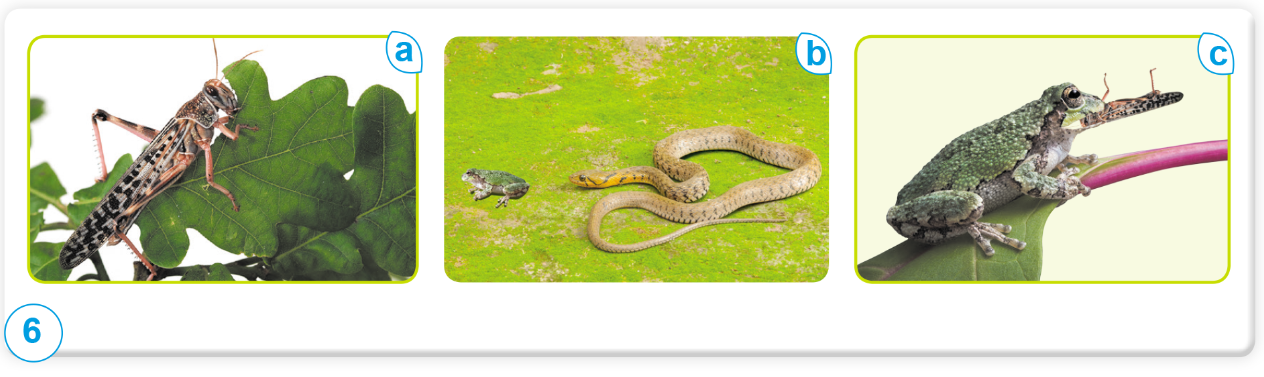 Hoàn thành phiếu học tập
Cào cào
Rắn
Ếch
Là thức ăn của
Là thức ăn của
KHOA
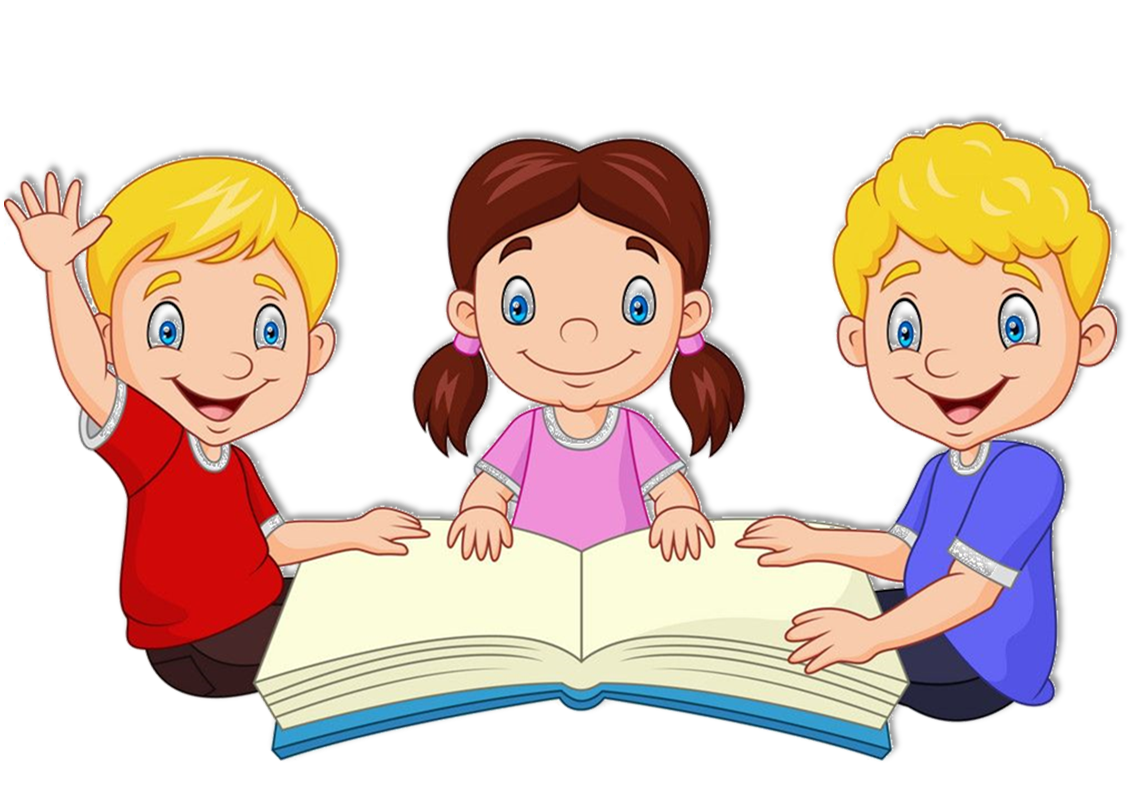 Hãy kể tên chuỗi thức ăn có 3 hoặc 4 mắt xích mà em biết.”
KHOA
VÍ DỤ:
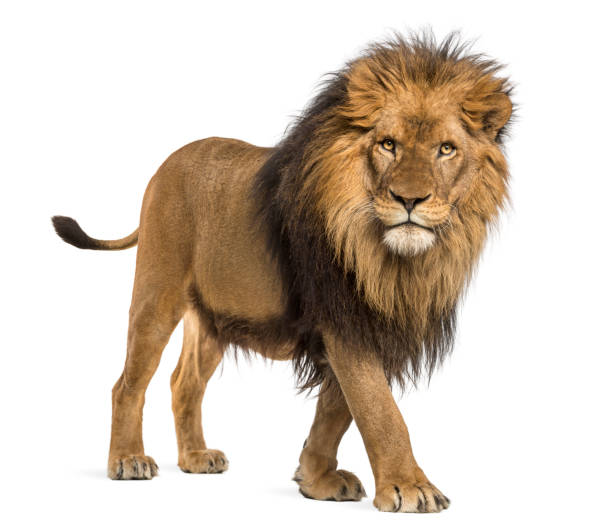 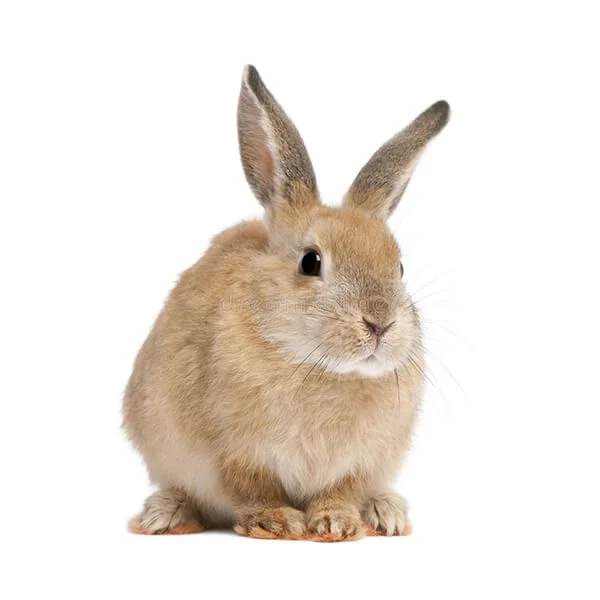 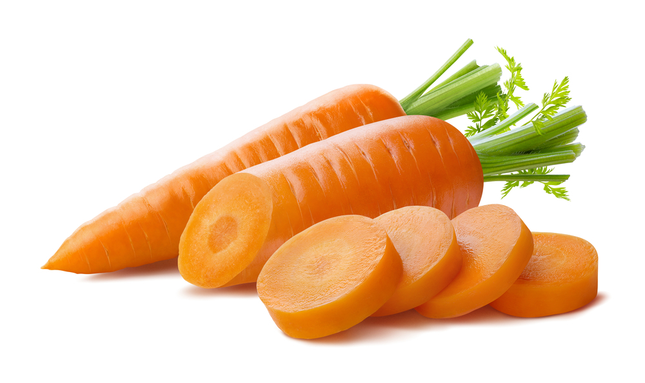 Cà rốt Thỏ Sư tử
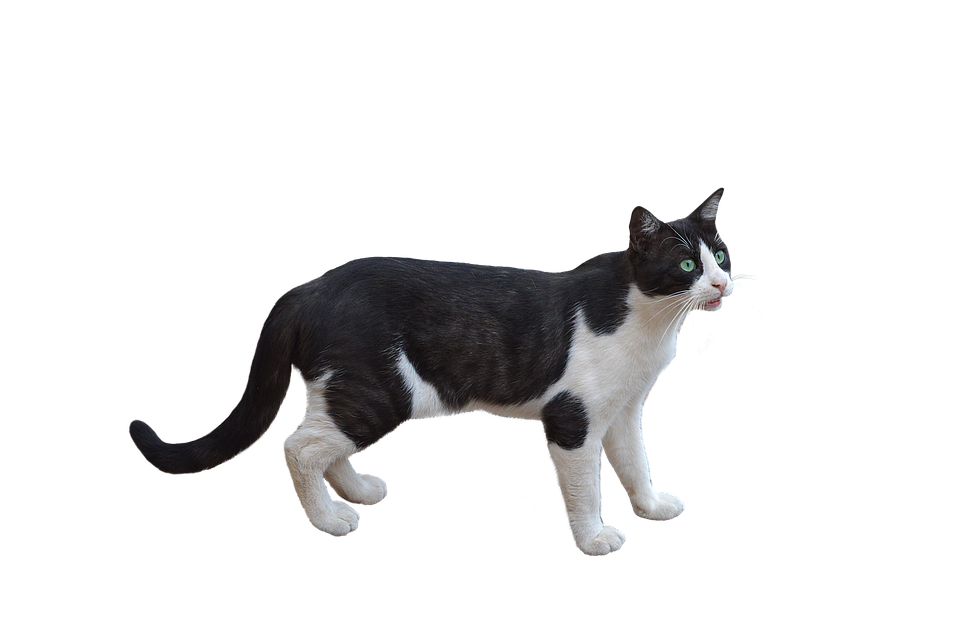 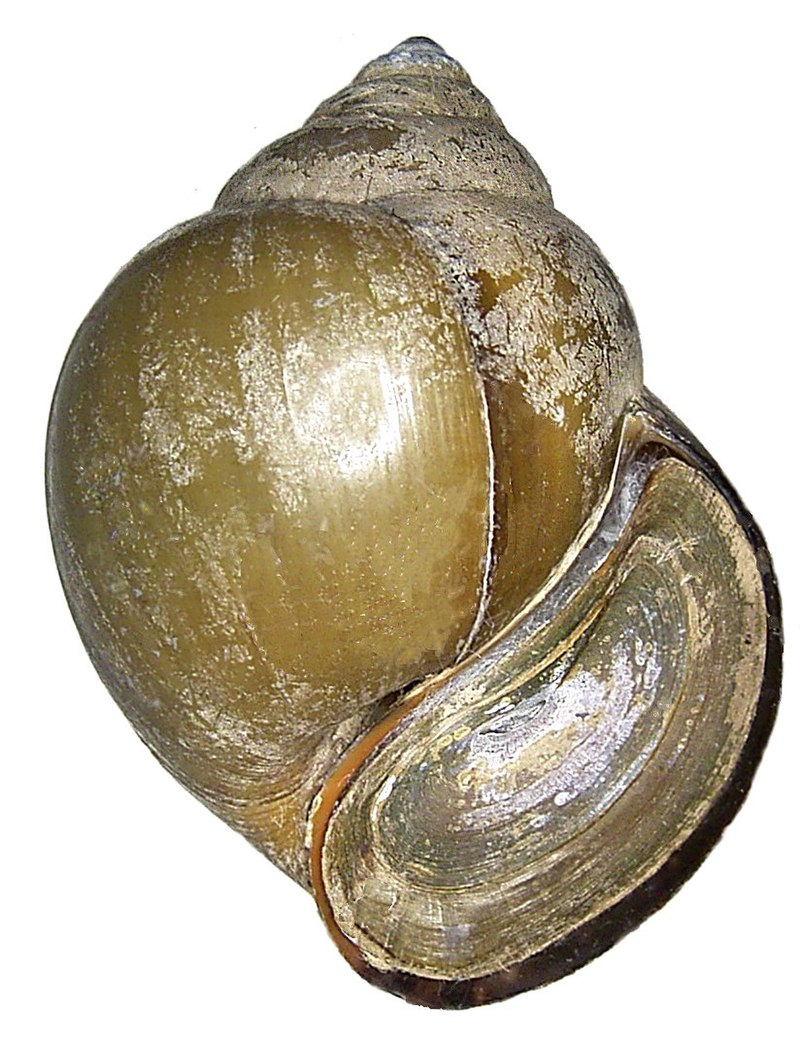 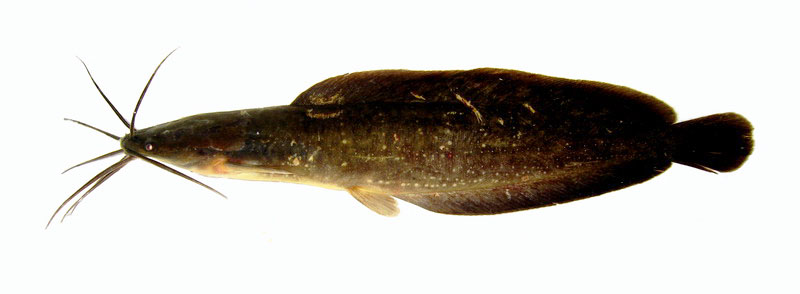 Ốc Cá trê Mèo
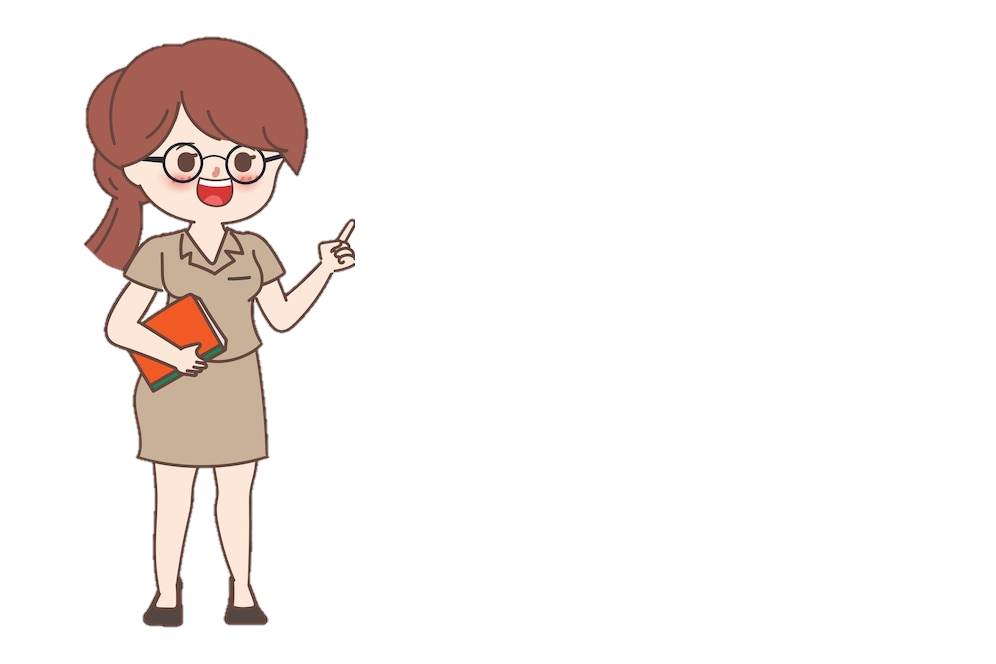 KHOA
Hoạt động 5: Thực hành quan sát và lập chuỗi thức ăn ở môi trường nơi em sống.
KHOA
PHIẾU HỌC TẬP
Nhóm: ……
a) Các loại sinh vật quan sát được:
Lá cây hoa hồng…………………………………………………………………	
…………………………………………………………………………………………
b) Mối liên hệ thức ăn của các loài sinh vật:
+ VD: Lá cây hoa hồng là thức ăn của sâu.
+ ……………………………………………………………………………………..	
c) Chuỗi thức ăn:
1) ………→…….…→…...…→………
2) ………→…….…→…...…→………
Hoàn thành phiếu học tập
KHOA
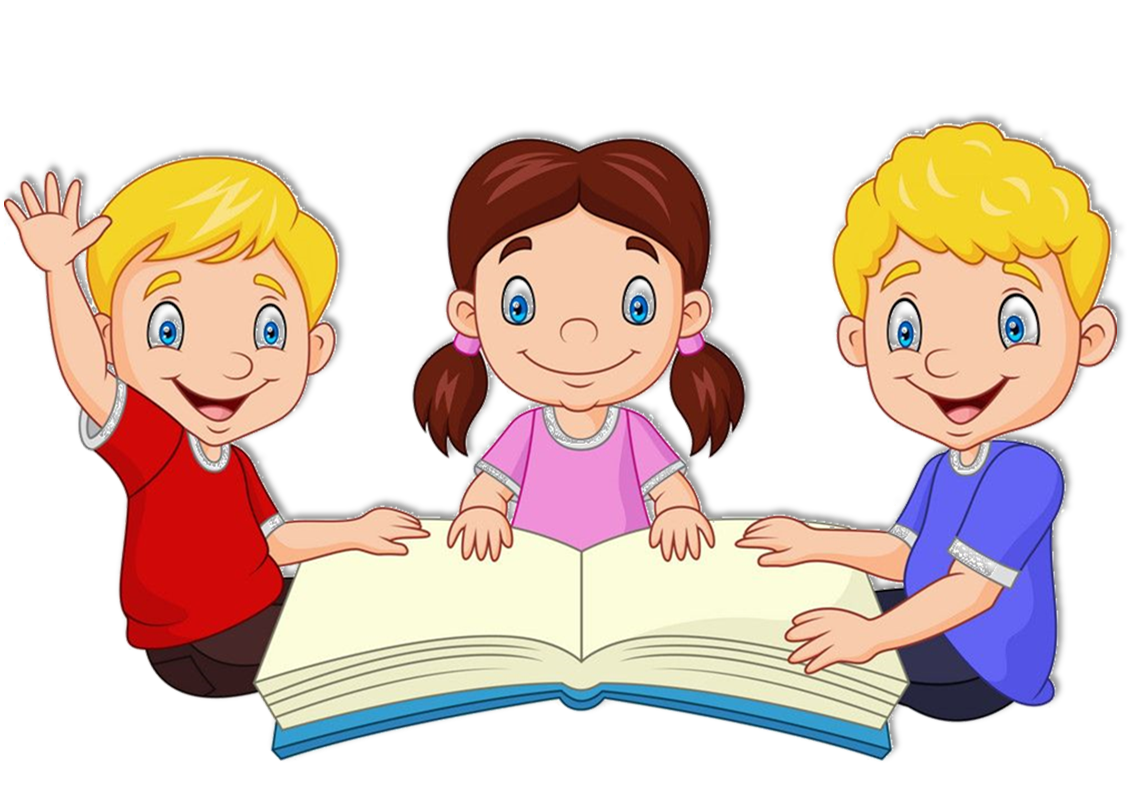 Trong tự nhiên có nhiều chuỗi thức ăn, phần lớn các chuỗi thức ăn bắt đầu bằng thực vật.
Trong tự nhiên có nhiều chuỗi thức ăn, phần lớn các chuỗi thức ăn bắt đầu bằng sinh vật nào?
KHOA
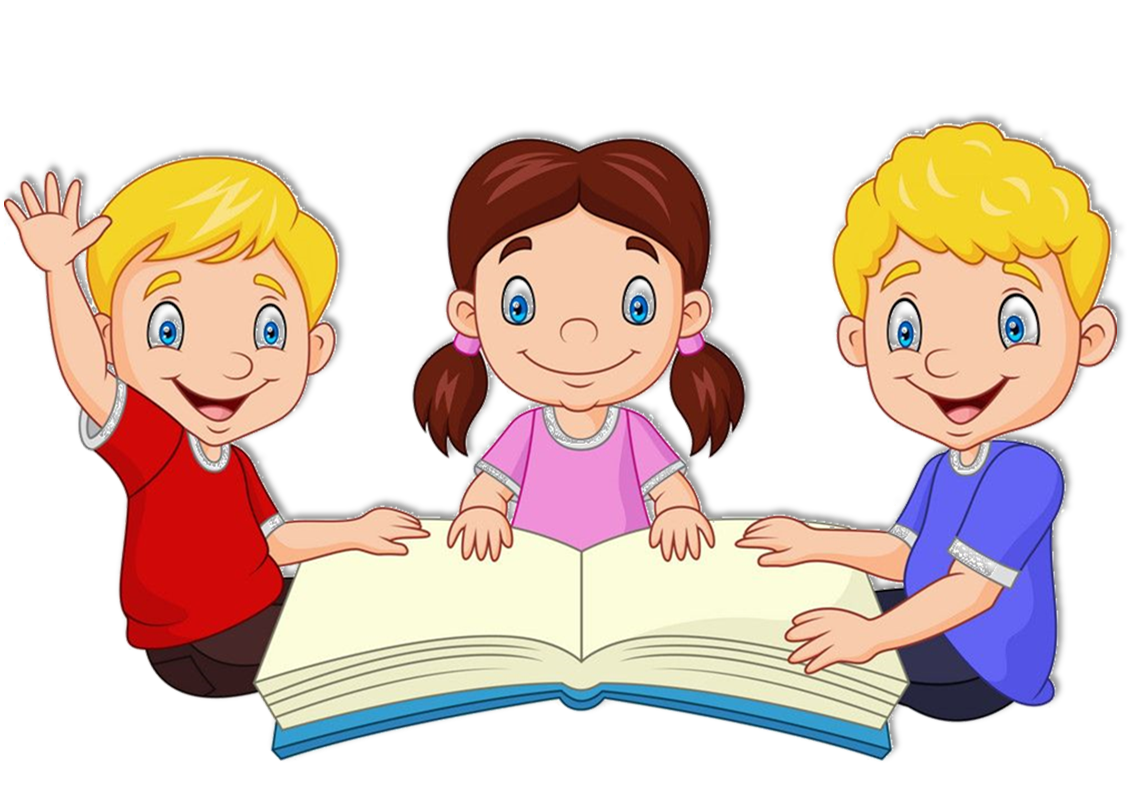 Sinh vật đứng trước là thức ăn của sinh vật đứng sau.
Sinh vật đứng trước và sinh vật đứng sau có liên quan gì với nhau trong mối liên hệ về thức ăn?
KHOA
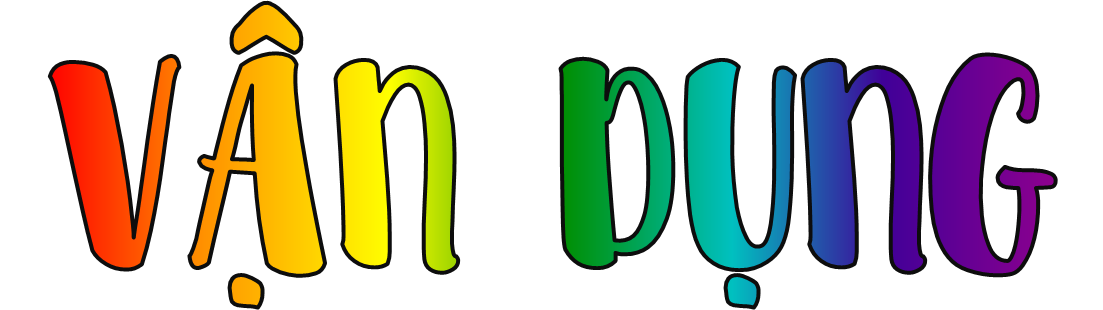 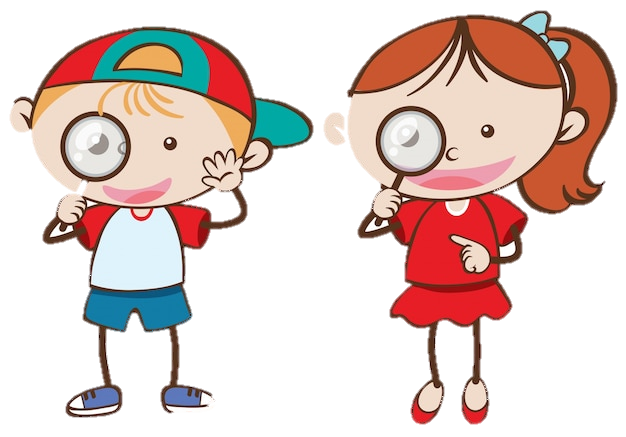 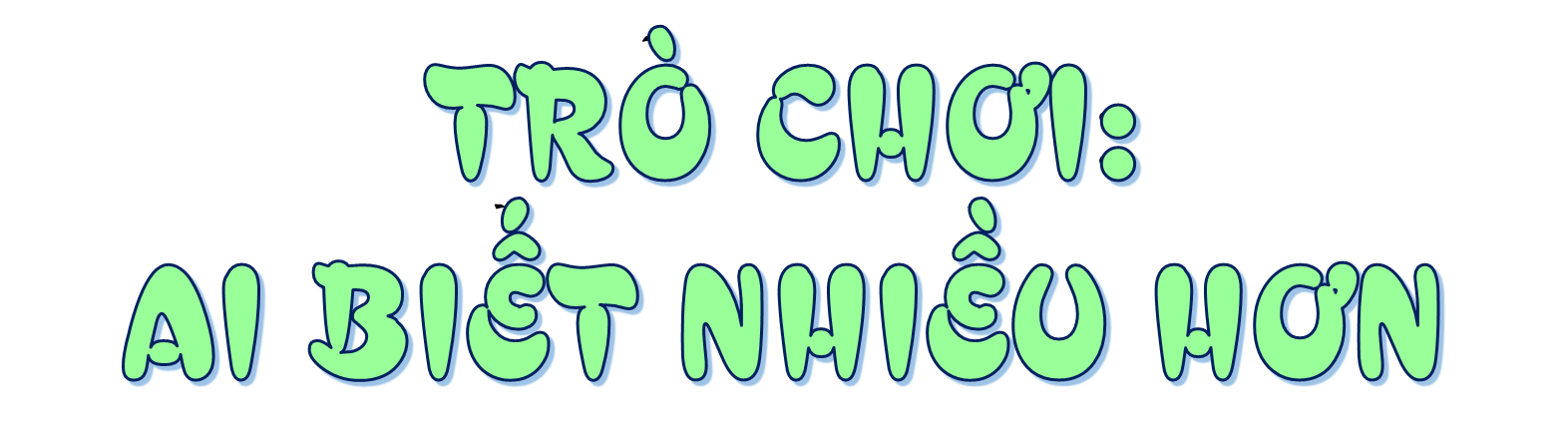 KHOA
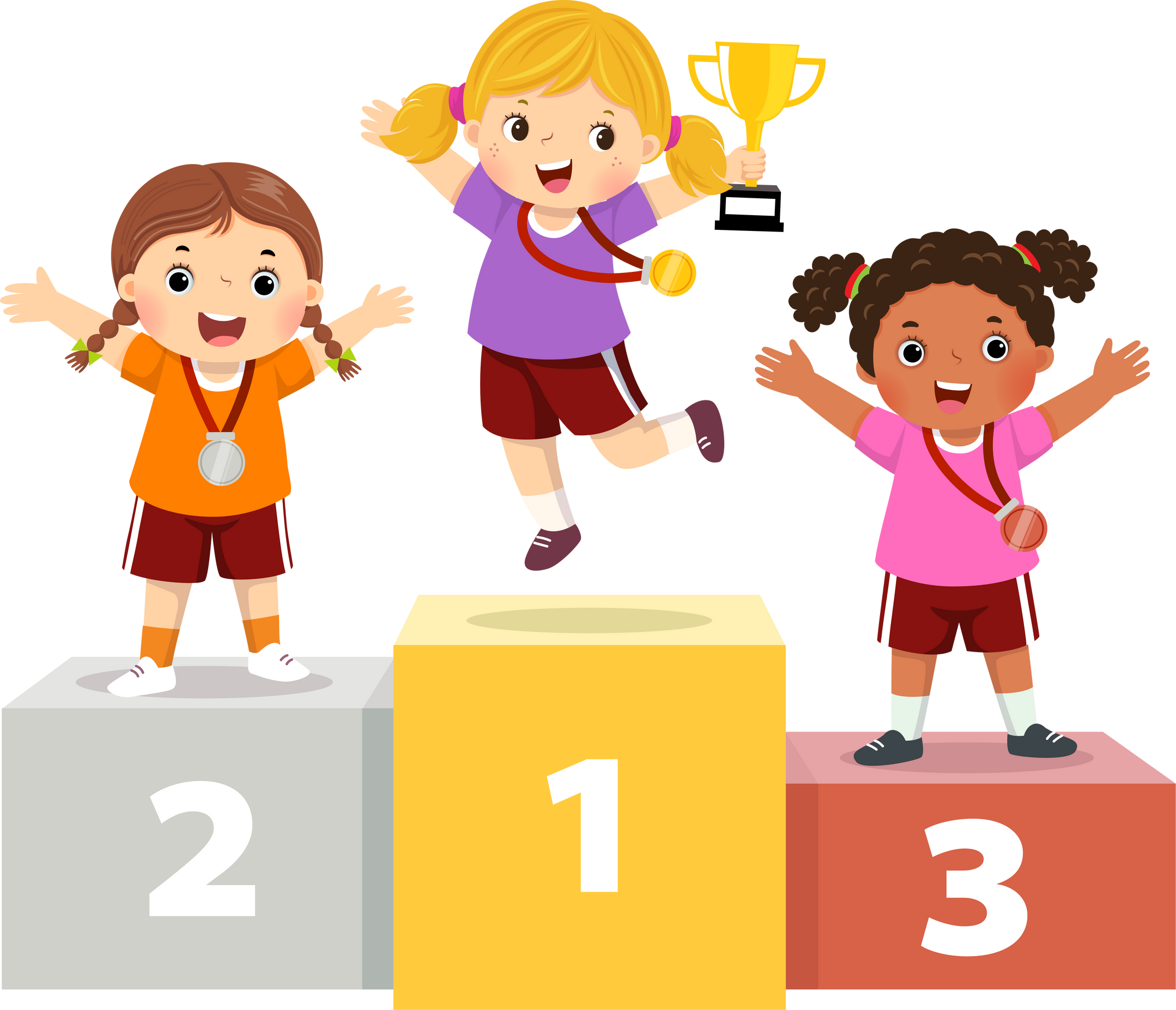 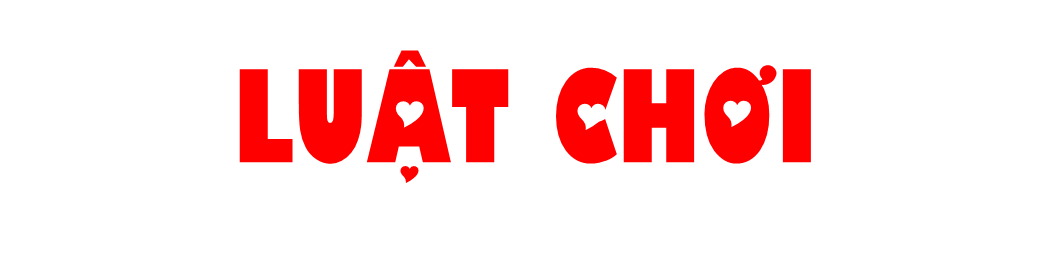 KHOA
Chia lớp thành các nhóm. Và cùng thi một lượt tổng thời gian 2 phút.
Các nhóm thi nhau đưa ra những ví vụ về chuỗi thức ăn trong tự nhiên. Mỗi lần đưa ra câu đúng sẽ được nhận 1 hoa dán vào vị trí nhóm. Sau 2 phút, nhóm nào nhiều hoa nhất nhóm đó thắng cuộc.
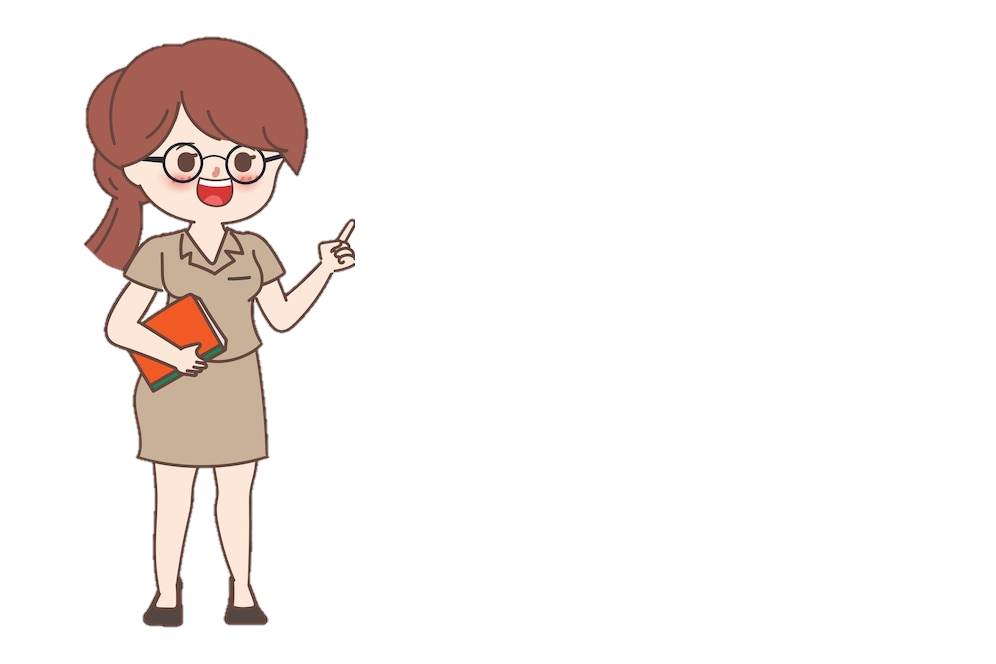 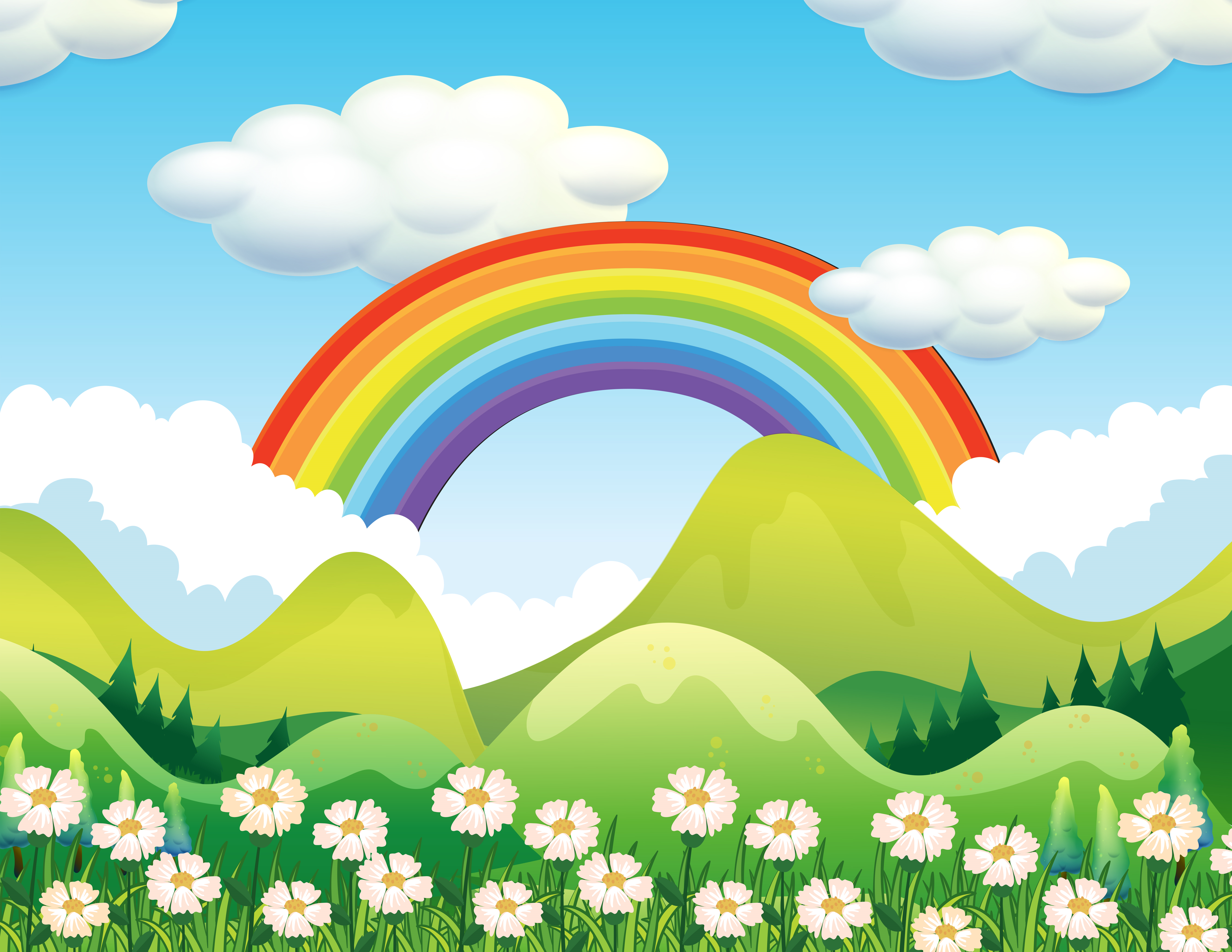 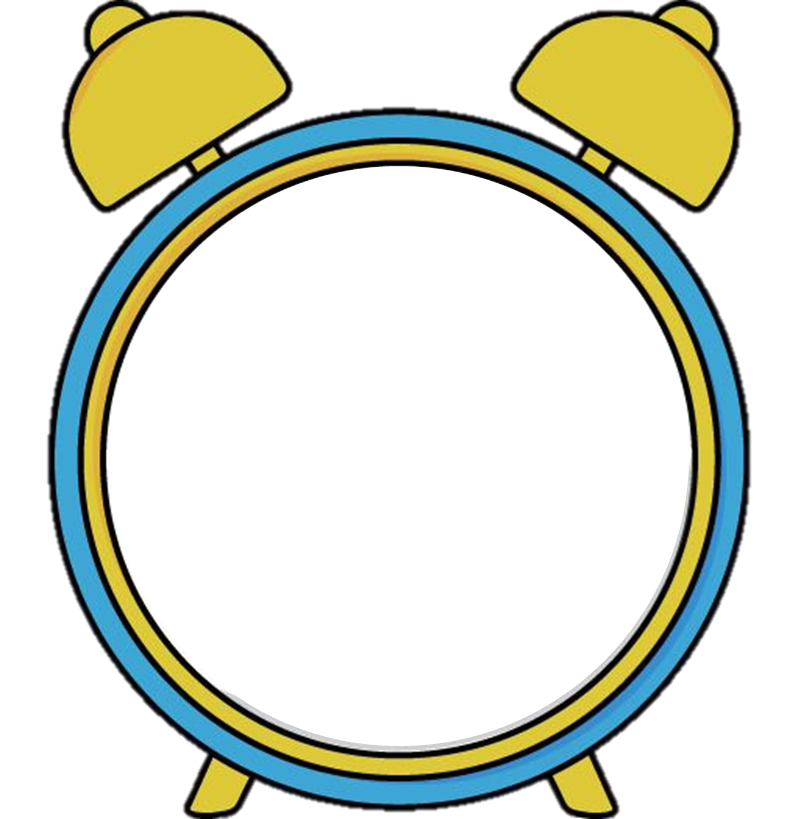 KHOA
2p
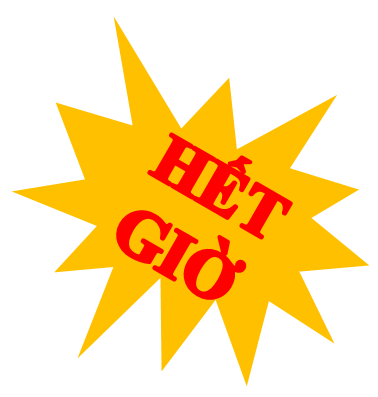 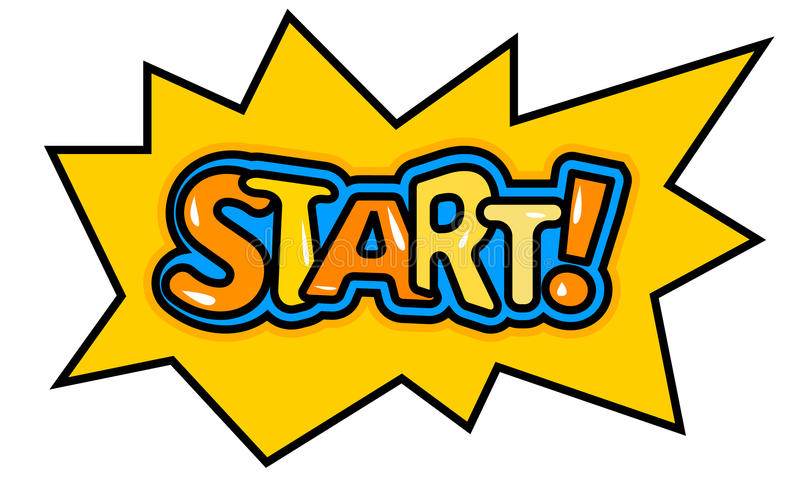 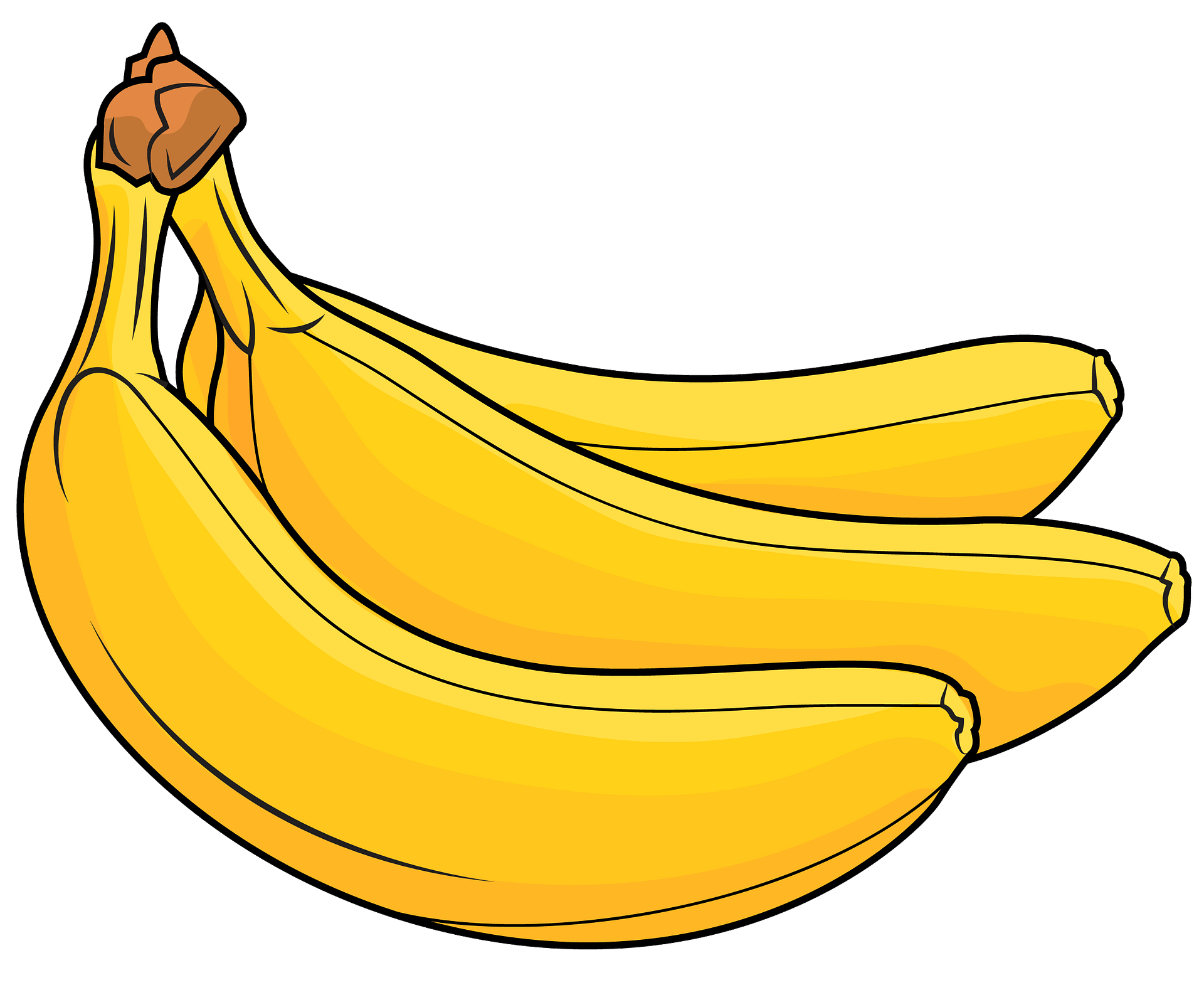 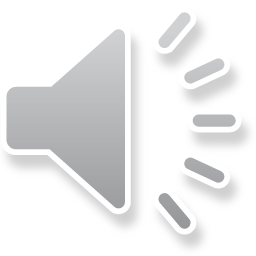 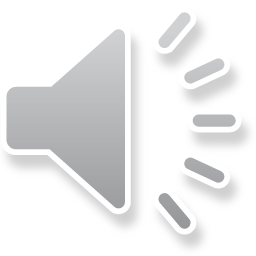 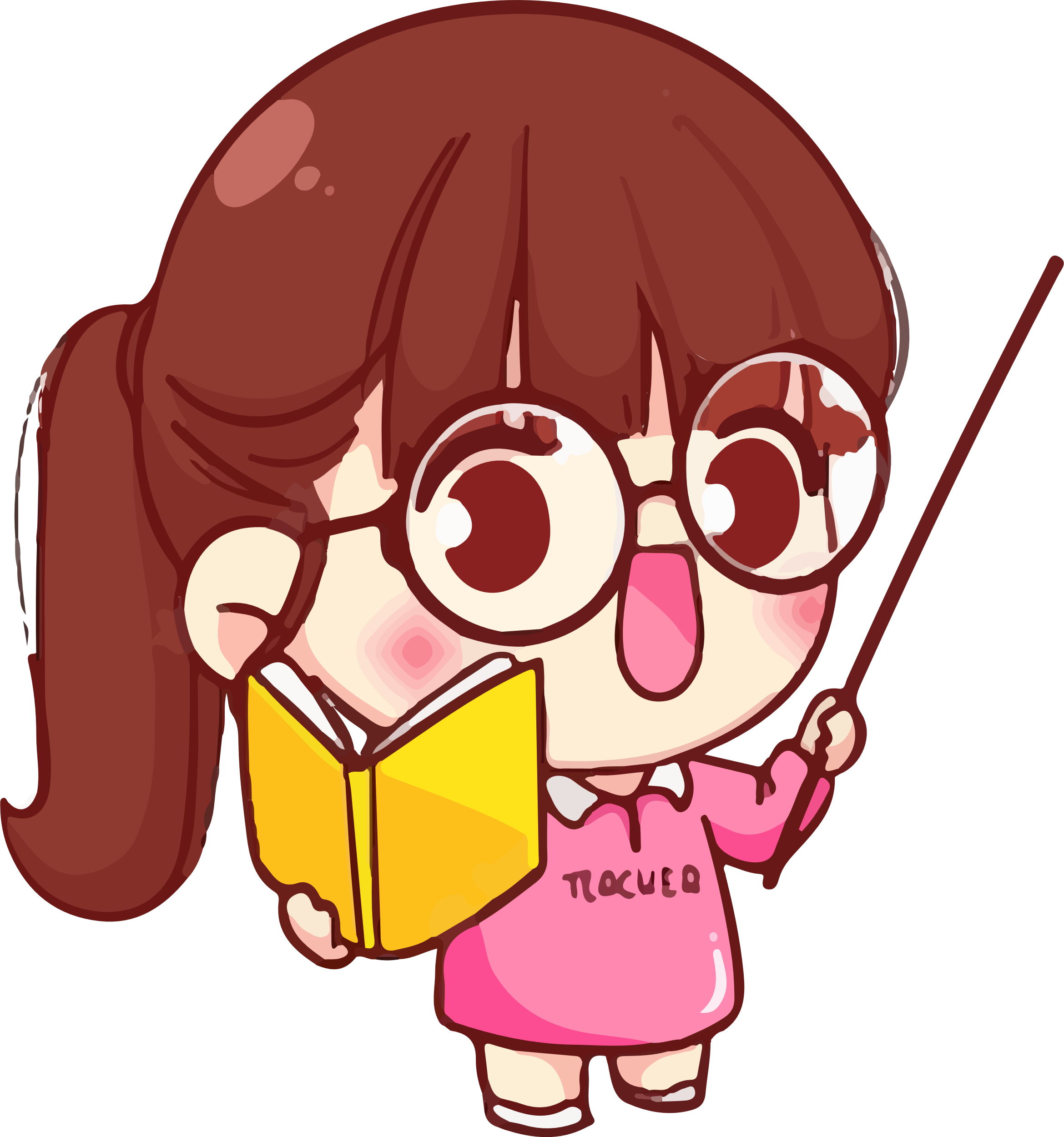 KHOA
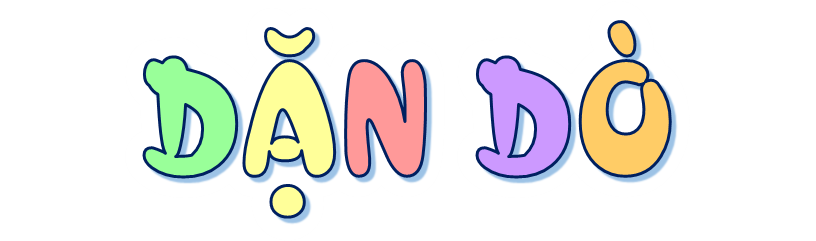 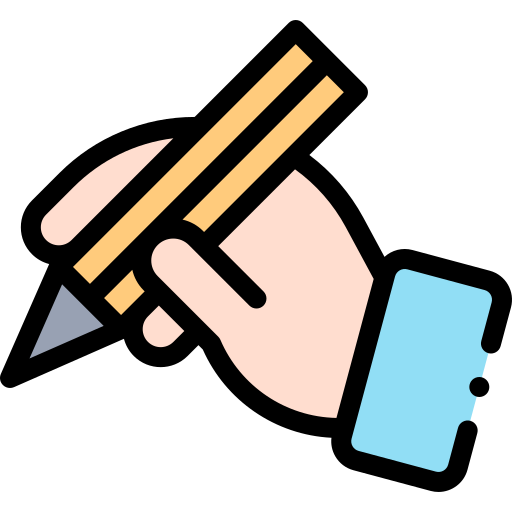 Ôn lại toàn bộ bài
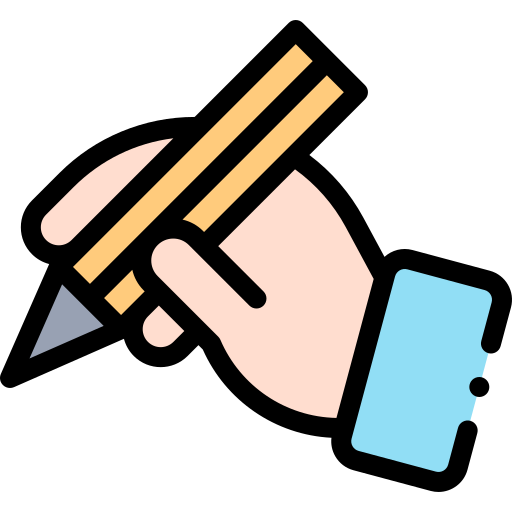 Chuẩn bị bài sau
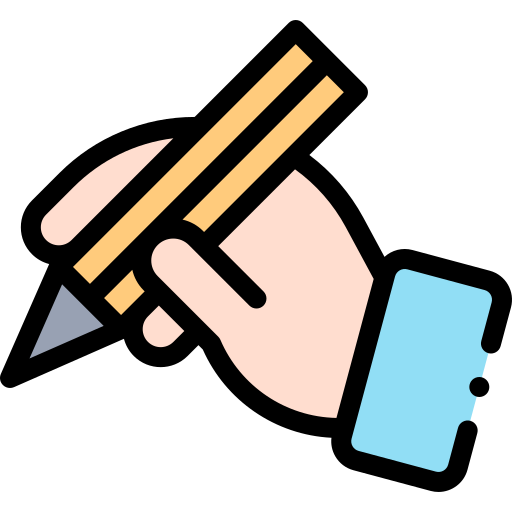 Ghi lại những điều em quan sát được.
KHOA
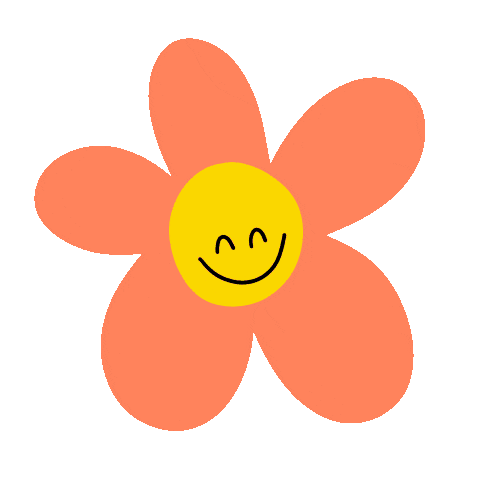 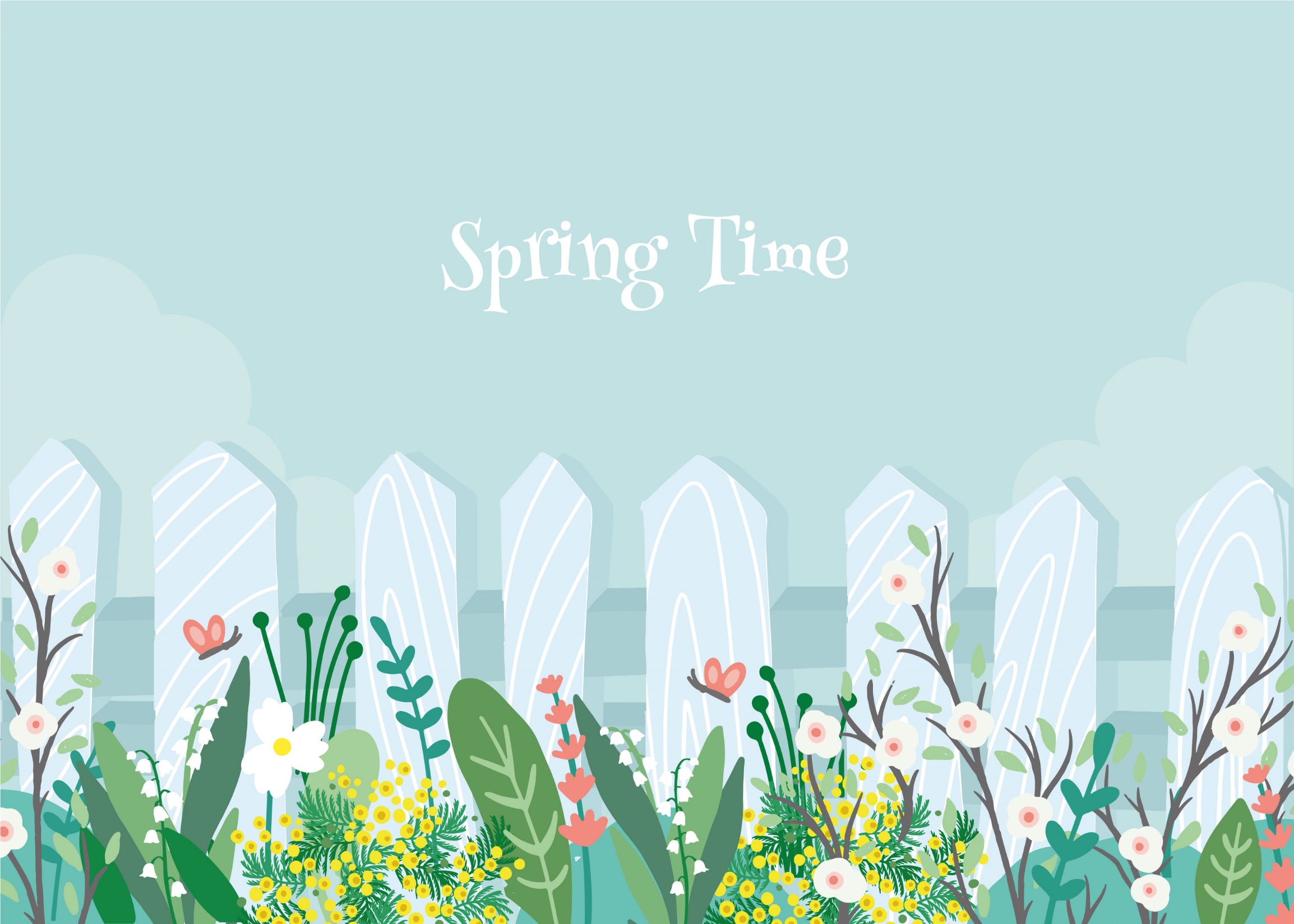 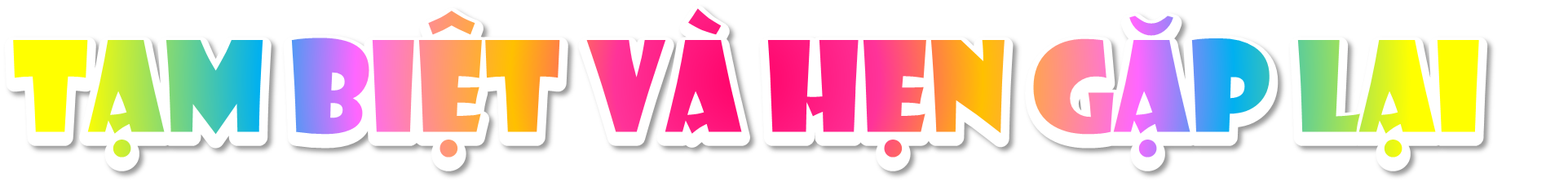